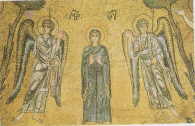 Cupola dell’Ascencione, La Vergine tra due Angeli e i dodici Apostoli, ( tra i quali compaiono San Marco e San Paolo  )
Tra le finestre 16 virtù e beatitudini. « Karitas mater virtutum « La Carità : madre delle virtù.« Fratres karitas operit multitudinem peccatorum «.Fratelli, la carità copre una moltitudine di peccati.
Spes, speranza.« Sperate in Deo omnis congregatio  populi.Deus adiutor noster est. «Confida sempre in Dio , o popolo.Nostro rifugio è Dio.
Fides, fede.« Justus ex fide vivet. Nem fides sine operibus vacua est. «.Il giusto vive della fede. Anche la fede, se non ha le opere , è vuota in se stessa.
Justicia. Giustizia.« Justus Dominus et justicias dilexit. equitqtem «Giusto è il Signore, ama le cose giuste, la giustizia.
Fortitudo, Fortezza.« Molas leonum confringet Dominus. «Il Signore spezzerà le mascelle dei leoni.
Temperantia, temperanza.
« Stabilivit celos prudentia «Il Signore ha consolidto i cieli con intelligenza.
Humilitas, Umiltà« Beati pauperes spiritu quoniam ipsorum est regnum coelorum «Beati i poveri in  spirito, perché di essi è il regno dei cieli.
Benignitas, Mitezza« Baeti mites quoniam ipsi possidebunt terram «Beati i miti, perché erediterano la terra.
Compunctio, Compunzione« Beati qui lugent, quoniam ipsi consolabuntur «.Beati gli afflitti,perché saranno consolati.
Abstinentia, Astinenza« Beati qui esuriunt, et sitiunt, quoniam ipsi saturabuntur «.Beati quelli che ahnn fame e ste, perché saranno saziati.
Misericordia, Misericordia« Qui miseretur in ilaritate «Chi fa opere di misericordia, le compia, con gioia.
Patientia, Pazienza« Beati pacifici quoniam filii Dei vocabuntur «Beati gli operatori di pace,perché saranno chiamati figli di Dio..
Castitas, Castità«Beati mundo corde,quoniam ipsi Deum videbunt «Beati i puri di cuore, perché vredranno Dio.
Modestia, Modestia« Beati eritis cum vos oderint  homines «.Beati voi quando gli uomini vi odieranno.
Constantia, Costanza« Beati qui persecutionem  patiuntur propter justitiam «Beati i persegitati a causa della giustizia.« Qui perseveraverit usque ad finem salvus erit «.Chi persevererà fino alla fine sarà salvato.